Strategies for Improving School Climate Scores
May 12, 2014
School Climate Workshop, 5/12/14
Beginning with the data…
Target lowest subscale scores.
Keep in mind that scores reflect PERCEPTIONS of the respondents.
Examine responses to individual items on the targeted subscale.
Check responses to same items                        by other respondents.
School Climate Workshop, 5/12/14
[Speaker Notes: 5.6.14 mp – slide added to give overview of next 5 slides, added funny caption]
Target lowest subscale scores.

Keep in mind that all subscale scores are highly related.

Thus, improvements in one area are likely to spillover to other areas.
School Climate Workshop, 5/12/14
[Speaker Notes: If we have time, it would be nice to create a chart that shows that ALL subtests are interrelated.]
Keep in mind that when targeting an area, you should address all four major components of school discipline.
School Climate Workshop, 5/12/14
[Speaker Notes: School and classroom levels]
Keep in mind that scores reflect PERCEPTIONS of the respondents
Consider their validity, but recognize that you are trying to change perceptions
School Climate Workshop, 5/12/14
Examine responses to individual items on the targeted subscale.

For example:  
Items on Student-Student Relations subscale: 
Students care about each other. 
Students are friendly with each other.
Students treat each other with respect.
Students get along with each other.

Let’s assume that all 4 scores are low, but the lowest is for caring about each other.
School Climate Workshop, 5/12/14
Check responses to same items by other respondents (i.e., Teachers/Staff &  Parents)

If other respondents agree, then the scores likely reflect not just student’s perceptions but reality; thus, target the actions/behaviors measured.
If only the students perceive the items negatively, target not only the actions/behaviors but also how those actions/behaviors are perceived.

		
How can we improve students caring about one another AND believing that others care about them?
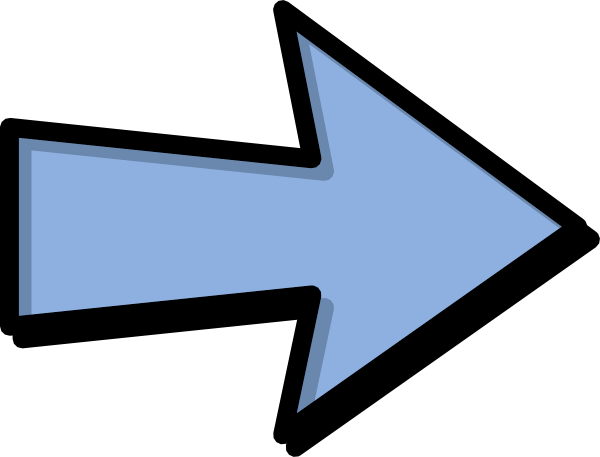 School Climate Workshop, 5/12/14
Don’t try to convince students that others care, when their actions say otherwise!
School Climate Workshop, 5/12/14
Interventions: Where to start?
Assess What you already have in place!
“Assess school prevention and intervention efforts around student behavior, including substance use and violence. You may be able to build upon them or integrate bullying prevention strategies. Many programs help address the same protective and risk factors that bullying programs do.”

From: www.stopbullying.gov/
School Climate Workshop, 5/12/14
[Speaker Notes: 5.6.14 mp: took out “first steps” because there is no other language referring to additional steps (parallel structure)]
Questions to Consider:
What can we build upon? (e.g., existing bullying prevention programs, PBS expectations).
What else needs to be integrated? 
What needs greater emphasis?
Are new structures needed? If so, what are they?
Are they evidence-based?  (Any evidence that they improve student-student relationships?)
Are they consistent with our mission/goals/philosophy?
Are they feasible?  Desirable?  Supported by major stakeholders?
What obstacles might exist in their implementation?
Why is this important?
School Climate Workshop, 5/12/14
Why Are Student-Student Relationships Important?
Students with positive peer relationships experience greater:
academic initiative and achievement
liking of school
school completion 
Self-esteem
They experience less:
school avoidance
depression
delinquent and aggressive behaviors
bullying
School Climate Workshop, 5/12/14
[Speaker Notes: Review the Hamre study]
Samples of Evidence-Based Strategies for Improving Student-Student Relations
School Climate Workshop, 5/12/14
Curriculum lessons that directly teach social, 
     emotional, and behavioral competencies, especially 
     those related to student-student relations.
 a. Packaged curriculum. 
For reviews of evidenced-based programs, see:
www.CASEL.org
www.CHARACTER.org
School Climate Workshop, 5/12/14
[Speaker Notes: Hidden curriculum]
Sample Student-Student Skills
School Climate Workshop, 5/12/14
b. Infuse lessons throughout the curriculum and school life.
Advantages:
nothing is necessarily added to the curriculum 
less expensive 
lessons often are more realistic, consisting of real-life problems and issues 
Examples: literature, social studies, writing assignments
School Climate Workshop, 5/23/12
[Speaker Notes: Hidden curriculum]
Provide ample opportunities to help students learn and practice  
These opportunities may include:

Peer-assisted and cooperative learning (including cross-age mentoring/tutoring, Buddy programs, etc.) 

Class meetings and discussions (re: academic curriculum, behavior, etc.)

Sports
School Climate Workshop, 5/12/14
[Speaker Notes: Delete photos for handouts]
Extracurricular activities (e.g., music, clubs, including cross-age)


Helping others in the community (service learning, fundraising)


Student Government


Other school or class committees  (birthday committee, newsletter committee, game committee, kindness monitoring).
School Climate Workshop, 5/12/14
[Speaker Notes: Delete photos for handouts]
3. Increase awareness and recognition of acts reflecting positive student-student relations, such as: 
posters 
School or class newsletters 
morning announcements, etc.
School Climate Workshop, 5/12/14
[Speaker Notes: Positive self-reflections; Sept. “I am the apple of _____’s eye because______.  Oct. “Boo! I can _____.
Just email if you would like the rest of the year.]
Highlight caring, kindness, friendships, and respect in school-wide assemblies, plays, games, pep rallies, etc.


Give recognitions for  acts of caring, kindness, friendship, and respect at the individual, class, and school levels.


Provide fun activities that are shared by students!
School Climate Workshop, 5/12/14
4. Teach peers to promote, model, and reinforce acts of kindness, caring, friendship, etc.(e.g., Milford’s Students for a Million Acts of Kindness)
School Climate Workshop, 5/12/14
5. Garner Support from Parents 

Positive feedback on their child’s acts of caring, kindness, respect, and friendliness

Newsletters to parents

Parental involvement in activities

Involvement when acts are not kind
School Climate Workshop, 5/12/14
[Speaker Notes: 5.6.14 mp = added colored bullet – What do you think George? , added photos]
It’s not what they read and see, but how they feel!


“The school says others care, but I don’t think they care about me.”
School Climate Workshop, 5/12/14
Must include popular students 
who represent the student body!
School Climate Workshop, 5/12/14
6. Prevent and Correct Behaviors that Convey 
non-caring, unkindness, exclusion, bullying…
Authoritative approach to classroom management and school discipline is critical!
School Climate Workshop, 5/12/14
Classroom management
At beginning of year, establish a class vision, linked to expectations and class rules, which are developed jointly.
E.g., use ClassMaps (elementary)
Mix up seating and groupings (vary planned and random assignment)
Showcase strengths of students and the class
School Climate Workshop, 5/12/14
Strategic use of praise and rewards for reinforcing positive student-student relations.
Use by teachers and staff
Students encouraged to do the same

See Checklist to Guide the Strategic Use of Praise and Rewards (apply specifically to recognizing and reinforcing positive student relations)
School Climate Workshop, 5/12/14
When targeting an area, address all four major components of school discipline.
School Climate Workshop, 5/12/14
[Speaker Notes: School and classroom levels]
Perhaps Most Importantly
Prevent and correct poor student-student relationships with effective classroom management, such as:

Responsiveness: Supportive Teacher-Student Relationships

Demandingness and structure
Clear expectations
Close monitoring and supervision
Early response to behavior problems

Two-pronged process to correction
Student’s active reflection and involvement in correction
Teacher’s/school’s guidance, support, and possible changes in environment
School Climate Workshop, 5/12/14
Tier 2 and 3 supports for student-student relationships, and related skills

Intensive social skills training
Mentoring (adult and peer)
Counseling
Support groups
Parent support/parent management training
School Climate Workshop, 5/12/14
Help ensure that every student has at least one mutual friendship (and caring adult)!  This is difficult, but these might help:

Seating with similar others (for those lacking friends)

Additional groupings of those with shared interests

Highlighting shared interests, talents, strengths, etc
	(Star of the Week, newsletters, etc.).
School Climate Workshop, 5/12/14
Students threaten and bully others in this school.
Students worry about others bullying them in this school.
In this school, bullying is a problem.
Students bully one another in this school.
Items for BULLYING SCHOOL-WIDE
School Climate Workshop, 5/12/14
Bullying is related to Student-Student Relations, but not strongly 
Correlations upper .20’s to lower .40’s. 
Implications:
Some students who are bullied do not perceive student-student relations to be necessarily poor
Same strategies might not help for both, although most will
Those who are bullied, need more
School Climate Workshop, 5/12/14
Student-Student Relationships
Bullying is typically 
a group phenomenon 
(Swearer et al., 2012)

Implications for bullying prevention?
Must target peer norms, values, beliefs, acceptance, including bystanders (reinforcers, defenders, and passive        bystanders)
Bullies tend to be popular (depending on norms), victims unpopular (and worse as bullying progresses)
One function of bullying is to gain social status
Often difficult, but very important to rally support of popular students
School Climate Workshop, 5/12/14
[Speaker Notes: Review the Hamre study
5.6.14 mp: I am thinking it is best to leave the bullying section relatively alone at this time ]
Most effective components of bullying prevention programs: 
authoritative disciplinary methods and classroom management, including classroom rules and whole-school anti-bullying policy
parent training/meetings
improved playground supervision 
teacher training, school conferences (e.g., assemblies)
information for parents 
cooperative group work
curriculum activities that include videos on bullying and victimization
School Climate Workshop, 5/12/14
[Speaker Notes: Only one of the 14 randomized experiments (Fonagy et al., 2009) found a significant effect of the program on bullying
Only three of the 11 randomized experiments found significant effects of the program on victimization]
Most Authorities also recommend:

more individual work with bullies and victims

more work with families of bullies and victims.
School Climate Workshop, 5/12/14
[Speaker Notes: Only one of the 14 randomized experiments (Fonagy et al., 2009) found a significant effect of the program on bullying
Only three of the 11 randomized experiments found significant effects of the program on victimization
Bullying and Self-Discipline DE-PBS Inservice, 12 14 2012]
Additional Findings:
Many programs have NOT been shown to be effective.
More elements and longer duration > greater effects
Olweus programs tended to work best (might not be best, however, for highest risk schools)
Fidelity of implementation matters greatly.
School Climate Workshop, 5/12/14
[Speaker Notes: Bullying and Self-Discipline DE-PBS Inservice, 12 14 2012]
In the fall, begin with a faculty meeting or PLC grade-level meetings that include the following:

Provide overview of the importance of the domain targeted (e.g., Student-Student Relationships)
Review your school’s scores.
Ask faculty to complete survey of practices that might improve scores in the given area (see Handout).
Discuss most feasible strategies on the survey, and any ones.
Discuss obstacles to implementation and how to address them.
Develop Action Plans (teacher and school levels)
Implement with fidelity
Re-evaluate (school climate, ODRs, suspensions)
School Climate Workshop, 5/12/14
[Speaker Notes: 5.6.14 mp: Did only slight editing of format – I am thinking it is best to leave the bullying section relatively alone at this time ]
George Bear: gbear@udel.edu
Debby Boyer: dboyer@udel.edu
Sarah Hearn: skhearn@udel.edu
Lindsey Mantz: lmantz@udel.edu
Linda Smith: linda.smith@doe.k12.de.us 

www.delawarepbs.org 
Thank you!
[Speaker Notes: Assessment tools are posted and we recently posted the technical manual for the school climate survey
Note resources on website. 
Any questions?]